项目五
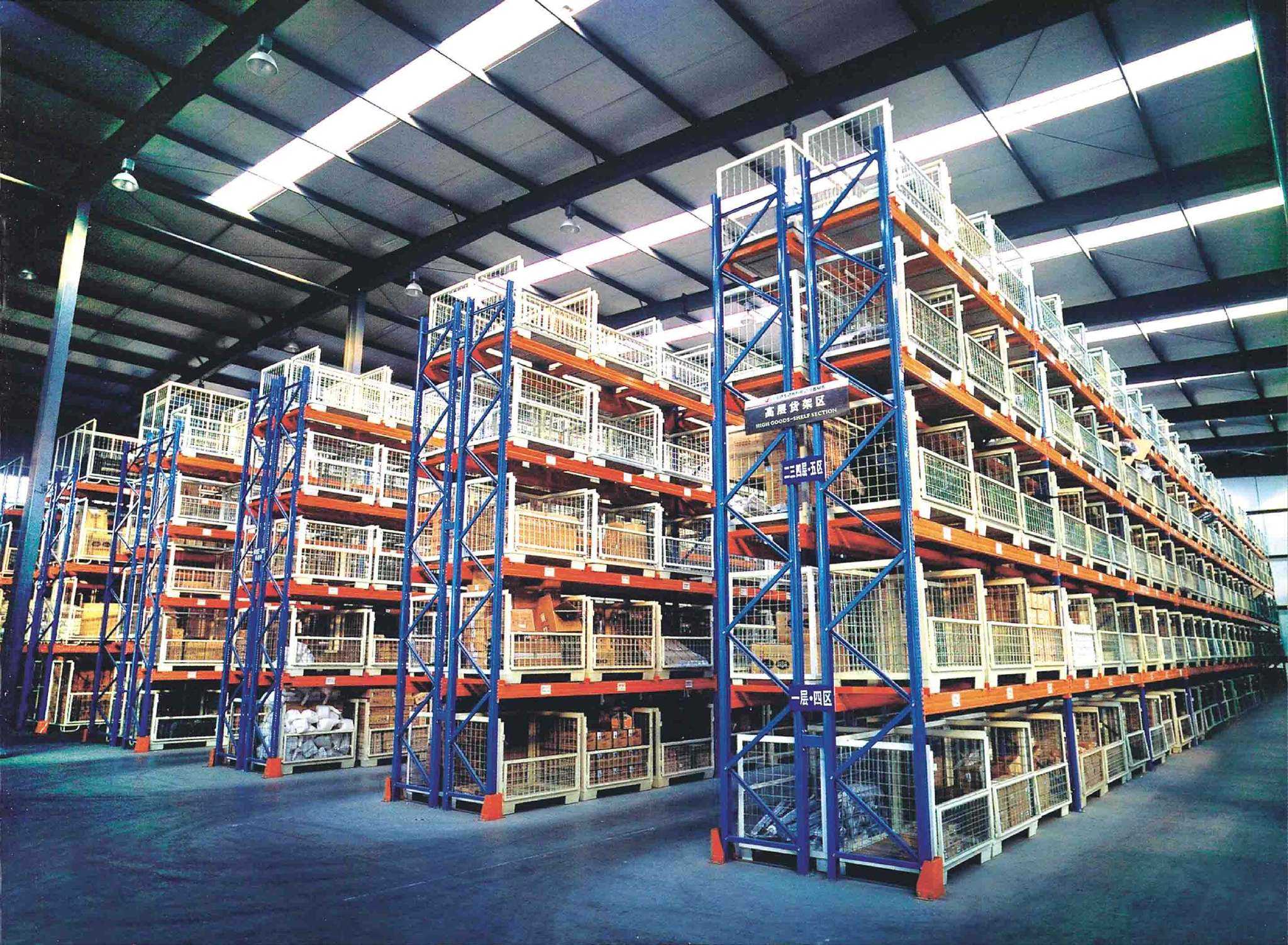 实施出库作业
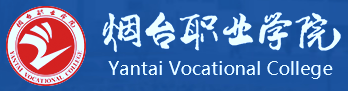 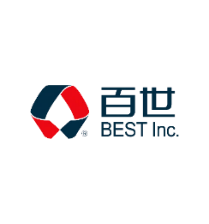 合作企业与技术支持：
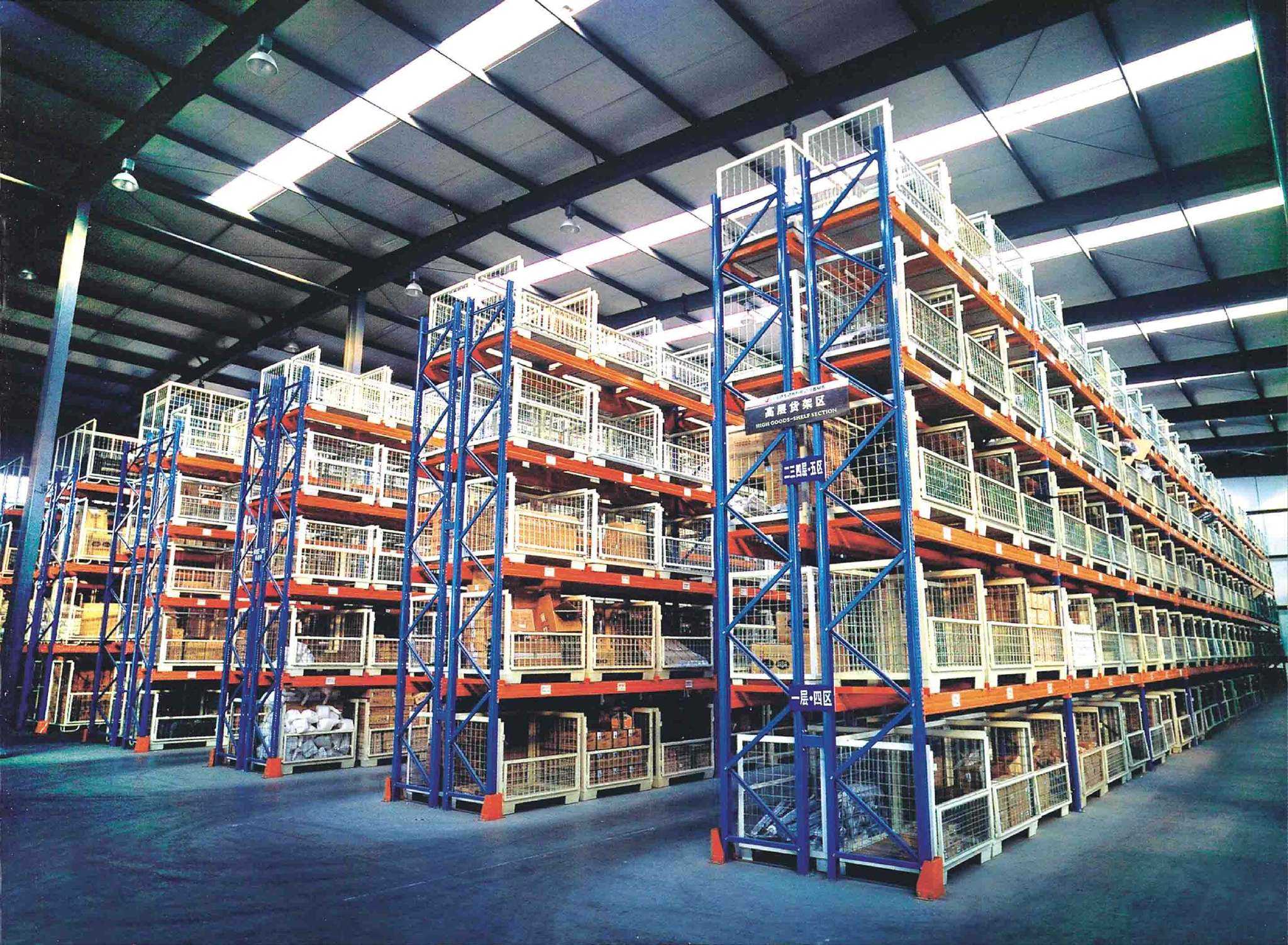 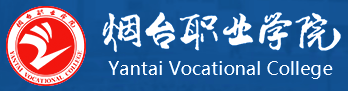 目录
1
拣货作业
Contents
2
验货作业
发运作业
3
4
订单关闭
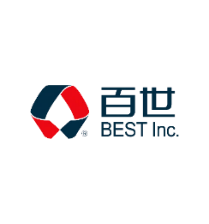 合作企业与技术支持：
问题导入
01
02
03
出现【部分发运】应如何进行【订单关闭】操作？
哪些场景需要系统组员进行【订单关闭】操作？
出现【外部订单取消】应如何进行【订单关闭】操作？
岗位工作内容
作业流程介绍
01
工具准备
作业流程介绍
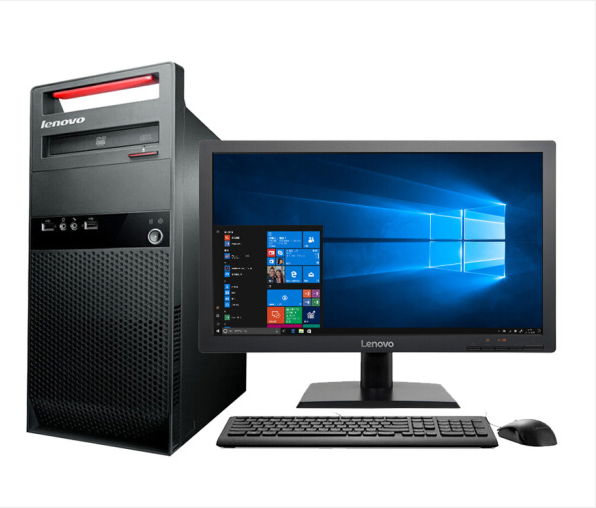 图1.1
作业流程介绍
02
作业开始
作业流程介绍
作业流程介绍
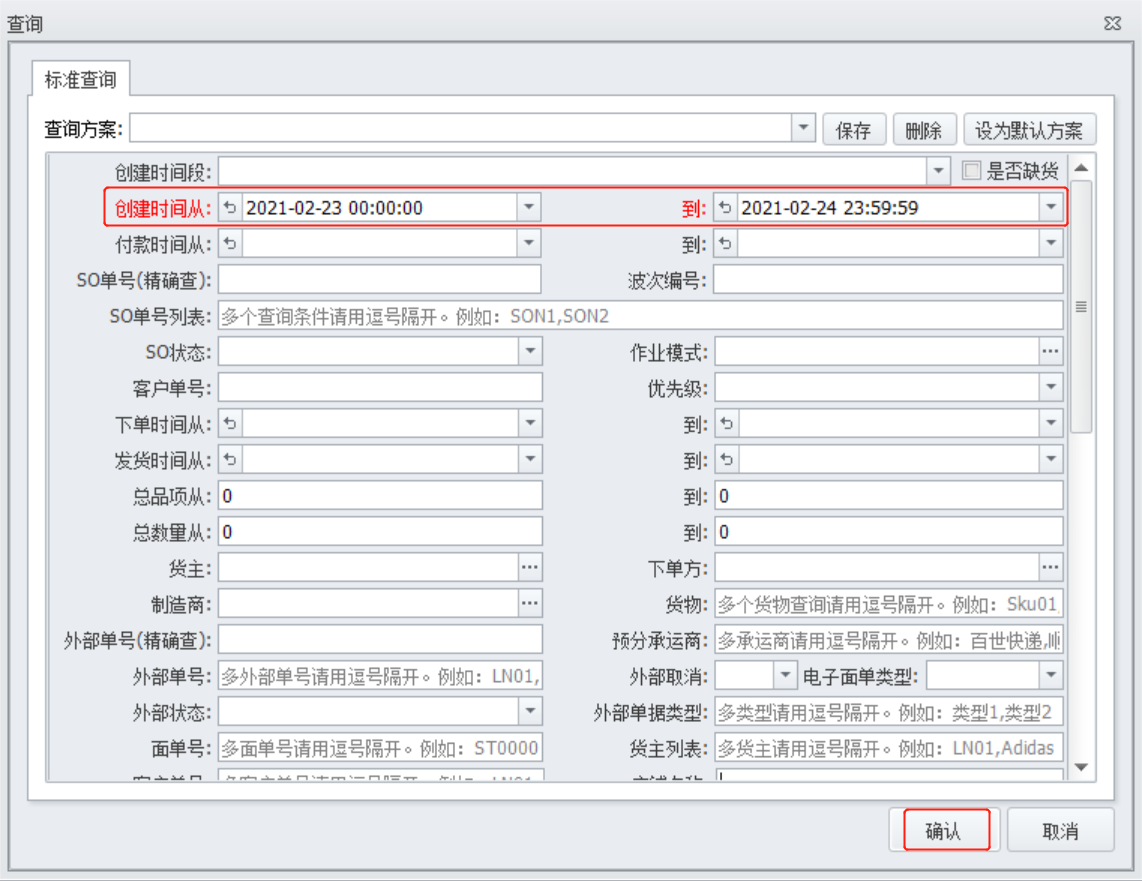 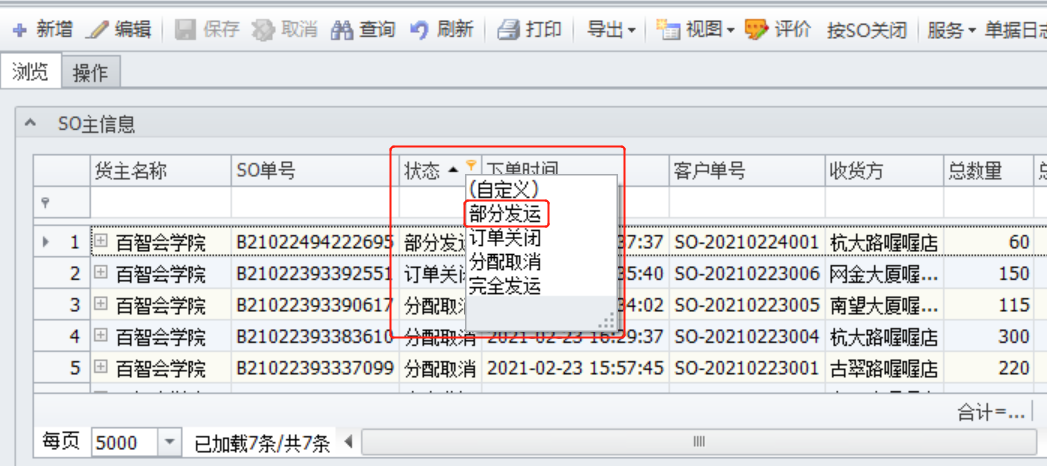 图2.1
图2.2
作业流程介绍
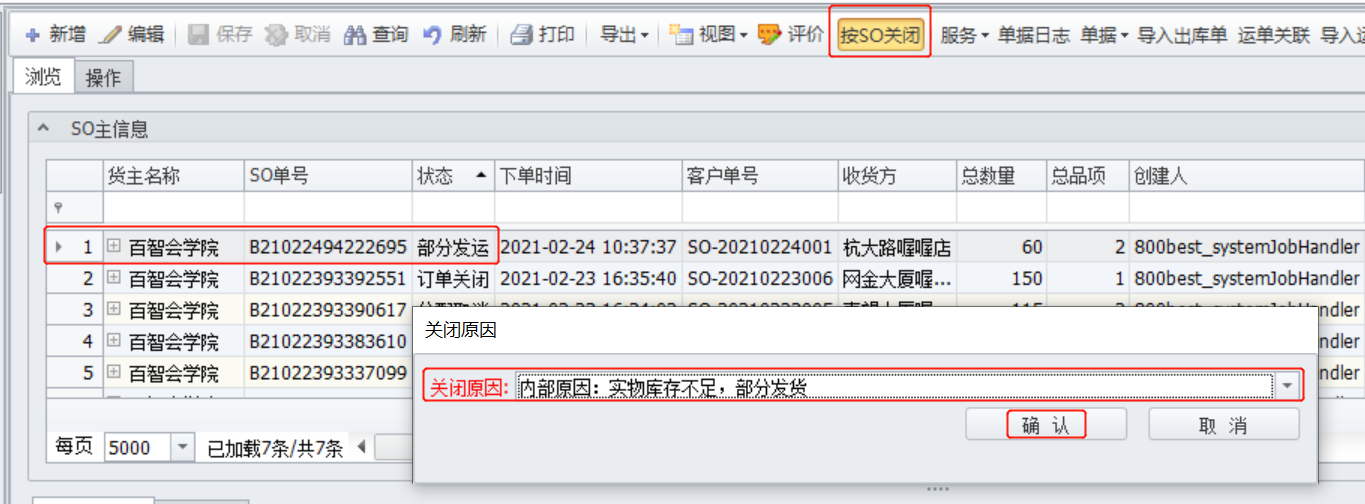 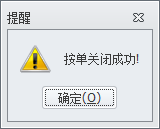 图2.3
图2.4
作业流程介绍
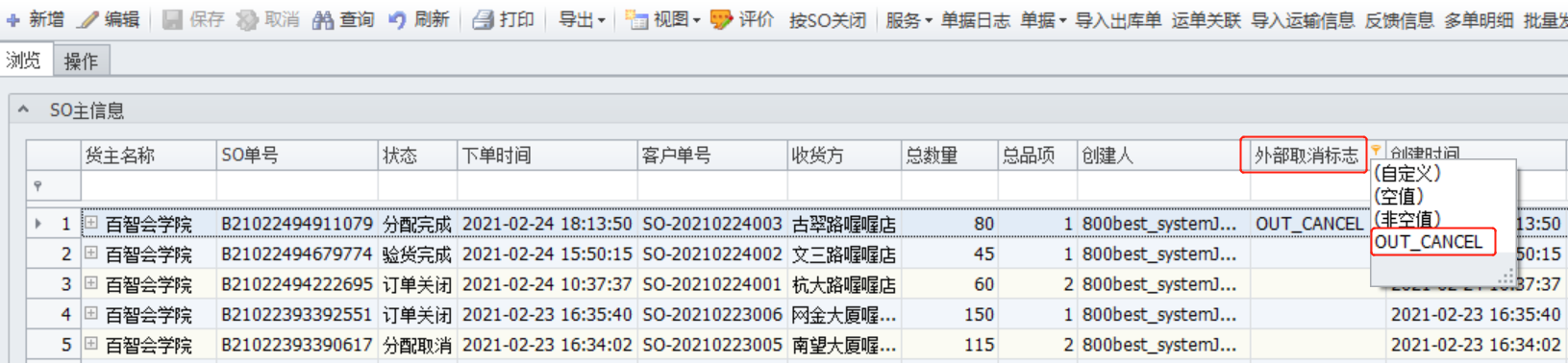 图2.5
作业流程介绍
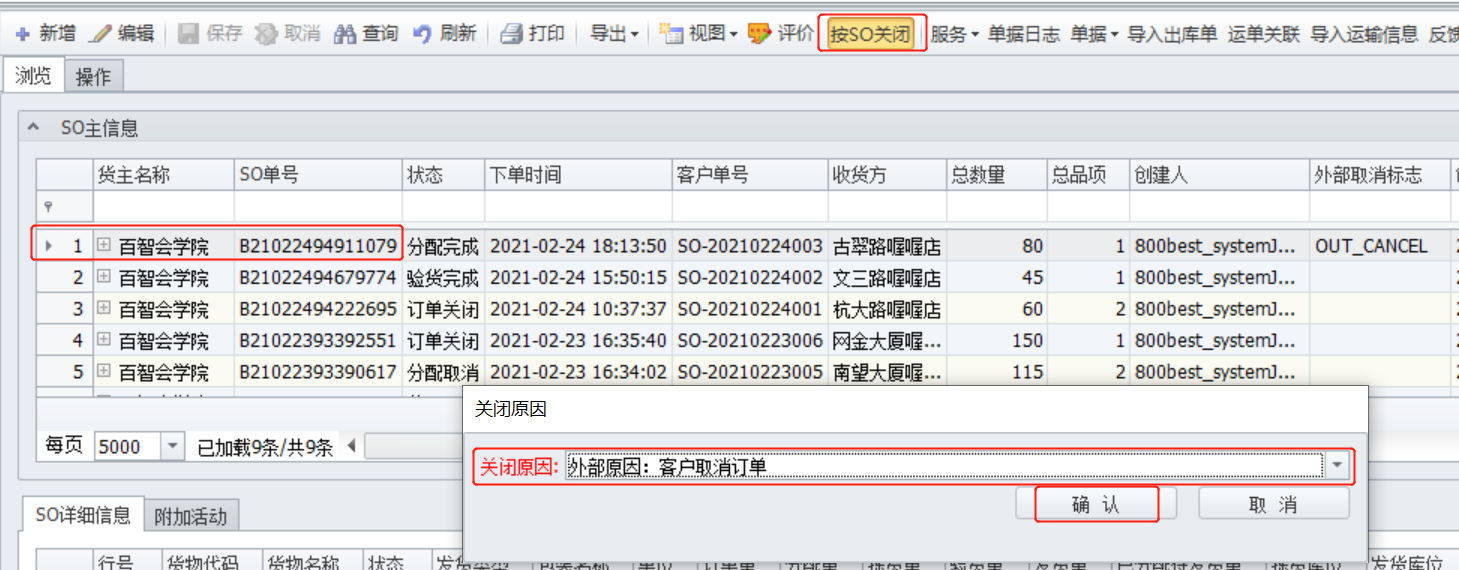 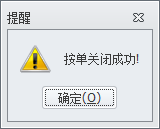 图2.6
图2.7
作业流程介绍
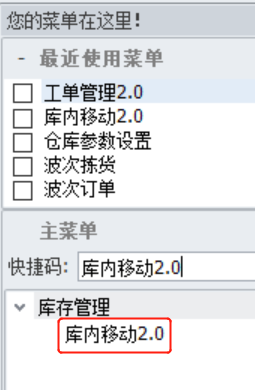 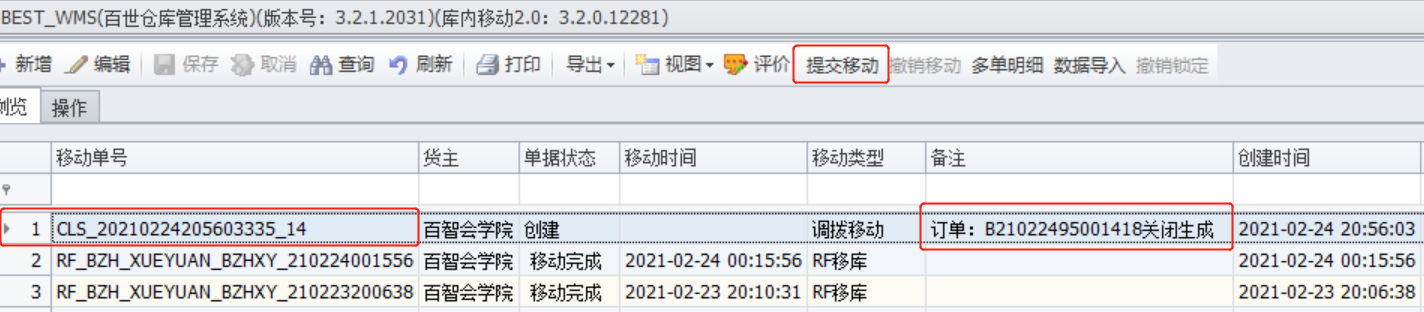 图2.9
图2.8
作业流程介绍
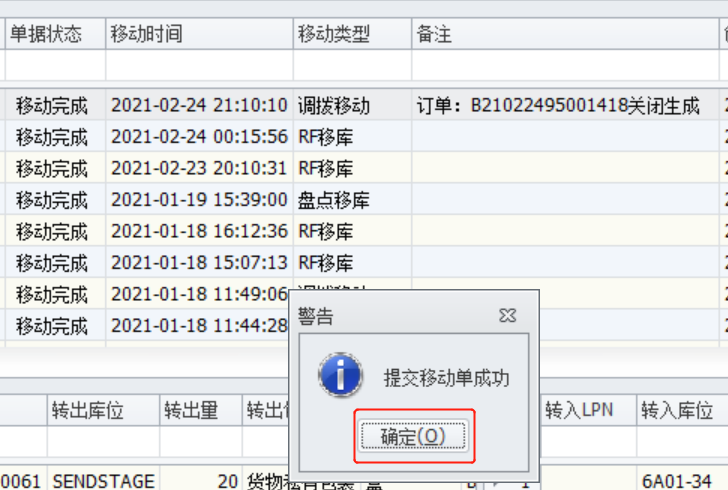 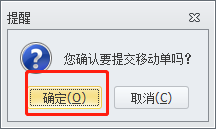 图2.11
图2.10
作业流程介绍
作业流程介绍
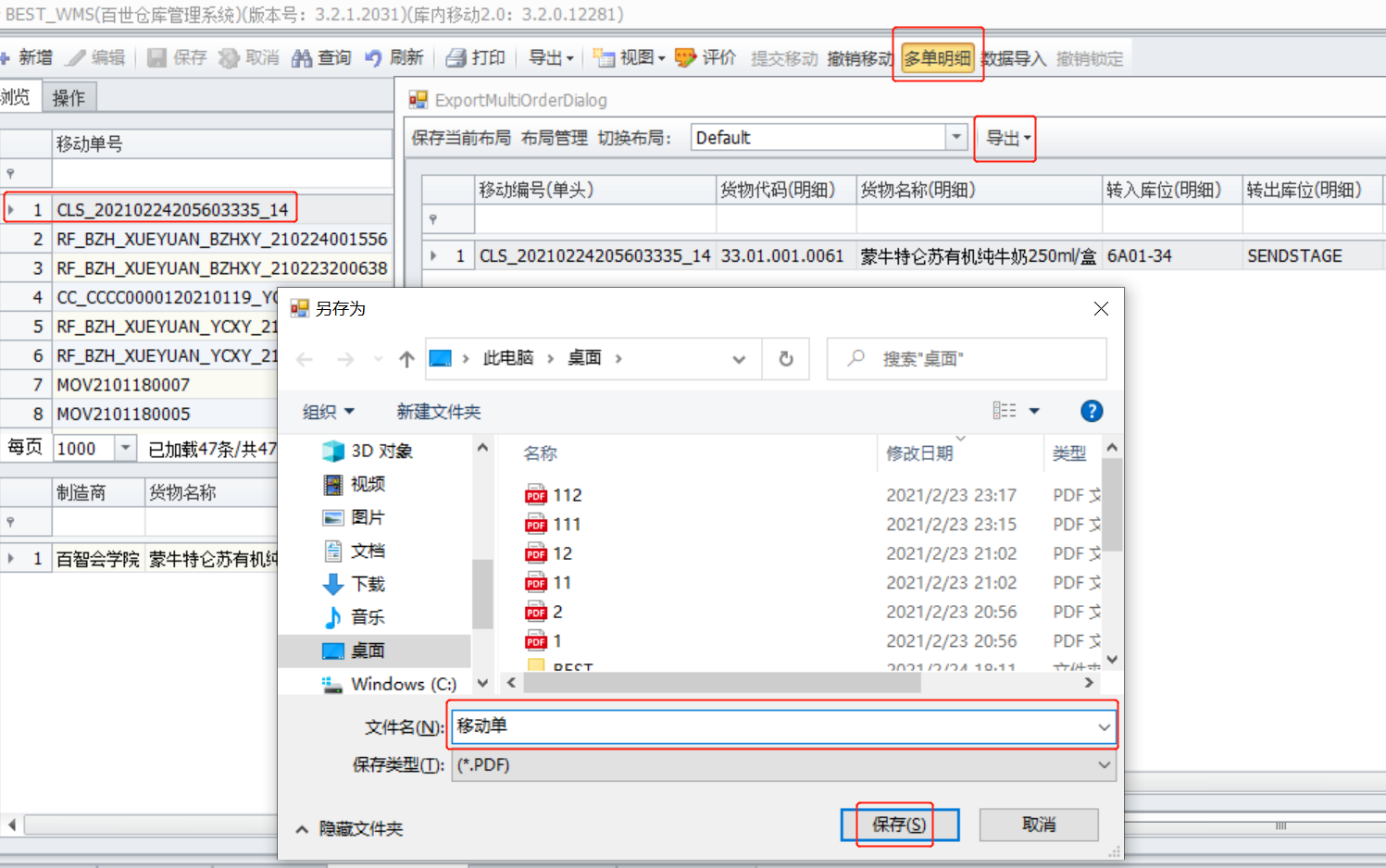 图2.12
作业流程介绍
03
作业完成
作业流程介绍
内容小结
哪些场景需要系统组员进行【订单关闭】操作？
系统组员需在“部分发运”与“外部订单取消”这两种场景下做【订单关闭】操作。
出现【部分发运】应如何进行【订单关闭】操作？
在电脑【WMS】系统的菜单栏打开【发货订单】，在【查询】-【创建时间】选择需要检查的订单时间段，点击【确认】，显示出该时间段的所有订单，在【状态】处筛选出【部分发运】状态的订单。
逐一选中对应订单，点击【按SO关闭】，在【关闭原因】中选择【内部原因，实物库存不足，部分发货】后，点击【确认】，在提示框【按单关闭成功！】界面点击【确定】，即完成该订单的关闭操作。
02
【部分发运】和【外部订单取消】在进行【订单关闭】操作时的主要区别是什么？
进行【订单关闭】时，【外部订单取消】相比较【部分发运】在操作步骤更为复杂，主要体现在：
系统组员需进行【库内移动】操作，归还至原拣选区库位。
系统组员完成【库内移动】后，打印移动单，与实物一同交接给库存组员进行实物库内移动。
01
03
数智化仓储管理
谢谢观看
本项目结束